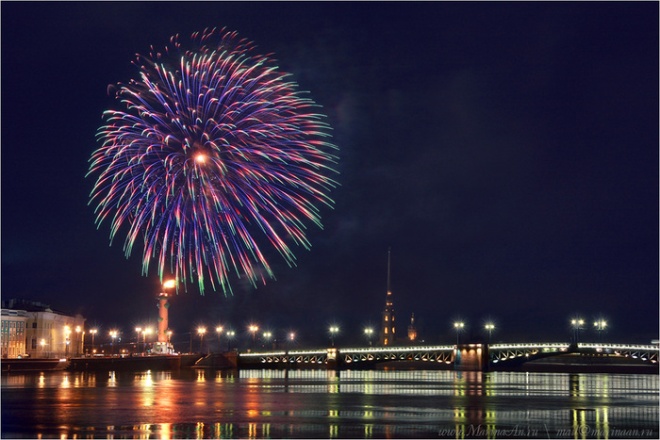 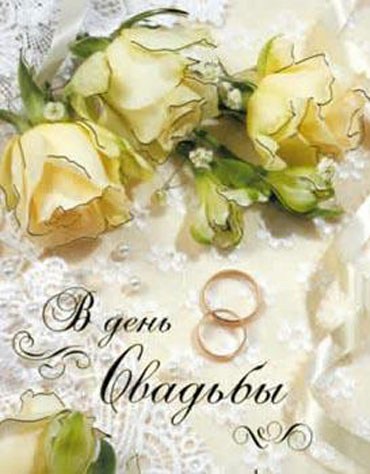 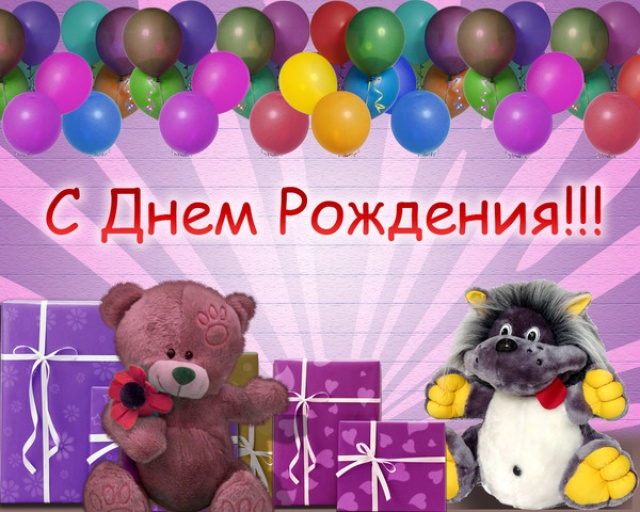 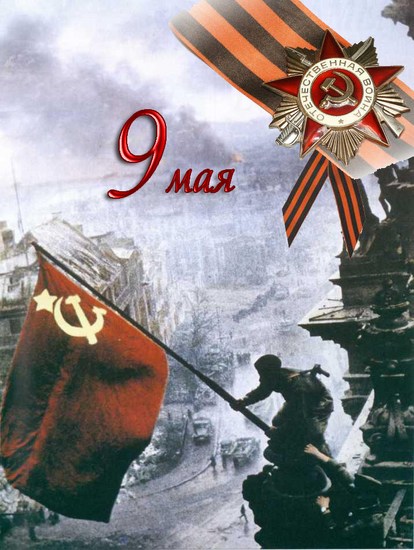 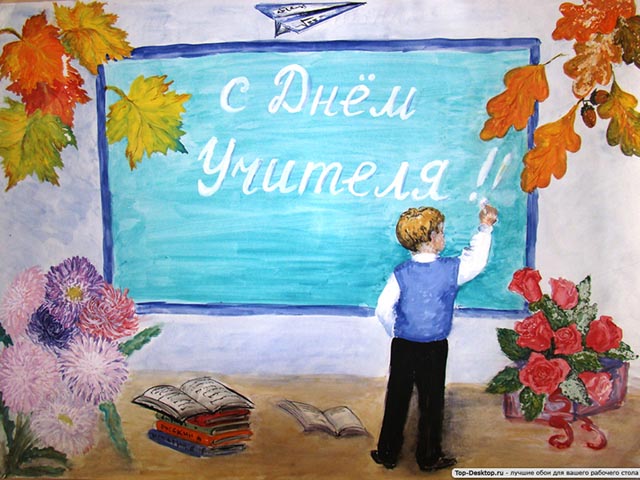 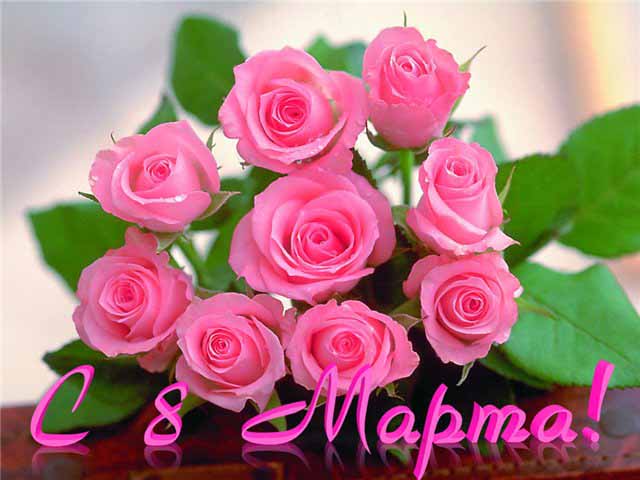 ПРАЗДНИК
Тема: Семейные праздники и традиции.
Праздник- день торжества установленный в честь или в память кого-либо , чего-либо.
                       ( Словарь С.И. Ожегова) .    

 Праздник – это веселье ,торжество , которое устраивается  по какому –либо поводу.  
 Праздник – это историческая память человечества.
Ритуал-порядок проведения.
Подарок
Угощение



Развлечение гостей


Приятные 
      воспоминания
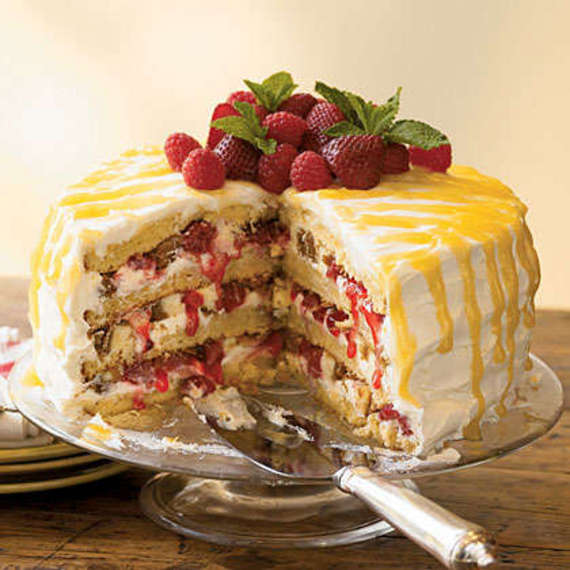 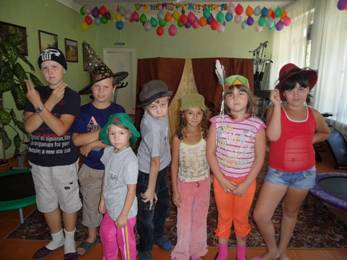 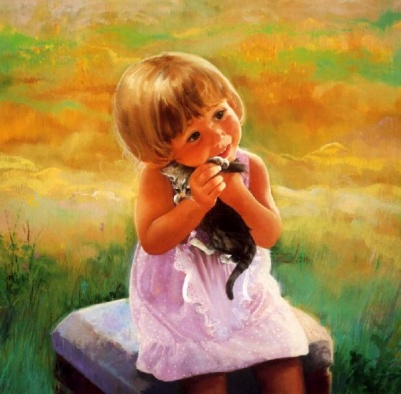 Подарок?
Что нужно учитывать при выборе подарка?
1  Цена подарка должна  соответствовать твоим   возможностям.
2  При выборе подарка нужно учитывать вкус и пристрастия того , кому подарок предназначается.
3   Заранее постараться узнать о желании того,  кому  предназначается  подарок.
4   Подарок  следует приобретать , учитывая степень родства .
Сюрпризы, игры, фотографии, открытки, семейный  обед , подарки .Новогодняя  елка.
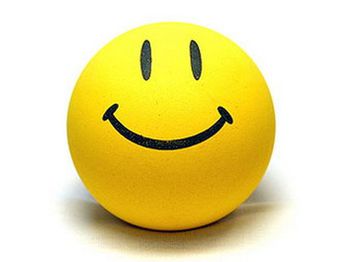 Традиции-  обычаи, привычки , которые передаются из поколения в поколение.
Инструктаж по выполнению коллажа.
Из предложенных  материалов  сделать коллаж  на  тему  « Мои любимые праздники».
Критерии оценки коллажа:
Умение презентовать свою работу : четкость, краткость устной речи.
Аккуратность
Время выступления 1 минута.
Материал для выполнения:
Иллюстрации , клей, ножницы ,лист А3.